Министерство просвещения и воспитания Ульяновской области
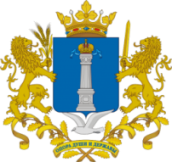 Рекомендации по организации образовательного процесса общеобразовательных организаций на уровне основного общего образования на основе результатов Всероссийских проверочных работ
Докладчик:                       
Директор департамента общего и дополнительного образования Министерства просвещенияи воспитания Ульяновской области 
Н.А.Козлова
Ульяновск
26 ноября 2020 г.
Министерство просвещения и воспитания Ульяновской области
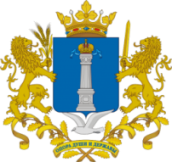 5 классы – Русский язык, Математика, Окружающий мир (за уровень начального общего образования 2019/2020 учебного года); 
6 классы – Русский язык, Математика, История, Биология (за 5 класс 2019/2020 учебного года); 
7 классы – Русский язык, Математика, История, Биология, География, Обществознание (за 6 класс 2019/2020 учебного года); 
8 классы – Русский язык, Математика, История, Биология, География, Обществознание, Физика, Английский язык, Немецкий язык, Французский язык (за 7 класс 2019/2020 учебного года); 9 классы – Русский язык, Математика, История, Биология, География, Обществознание, Физика, Химия (за 8 класс 2019/2020 учебного года)
Министерство просвещения и воспитания Ульяновской области
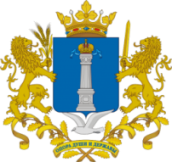 Министерство просвещения и воспитания Ульяновской области
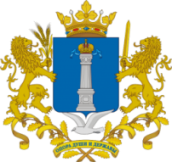 Этап анализа результатов ВПР
ШКОЛА
Министерство просвещения и воспитания Ульяновской области
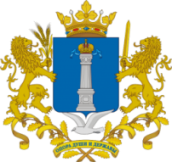 Организационно-методический этап
корректировка
Министерство просвещения и воспитания Ульяновской области
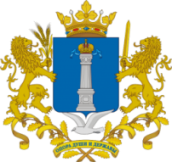 Организационно-методический этап
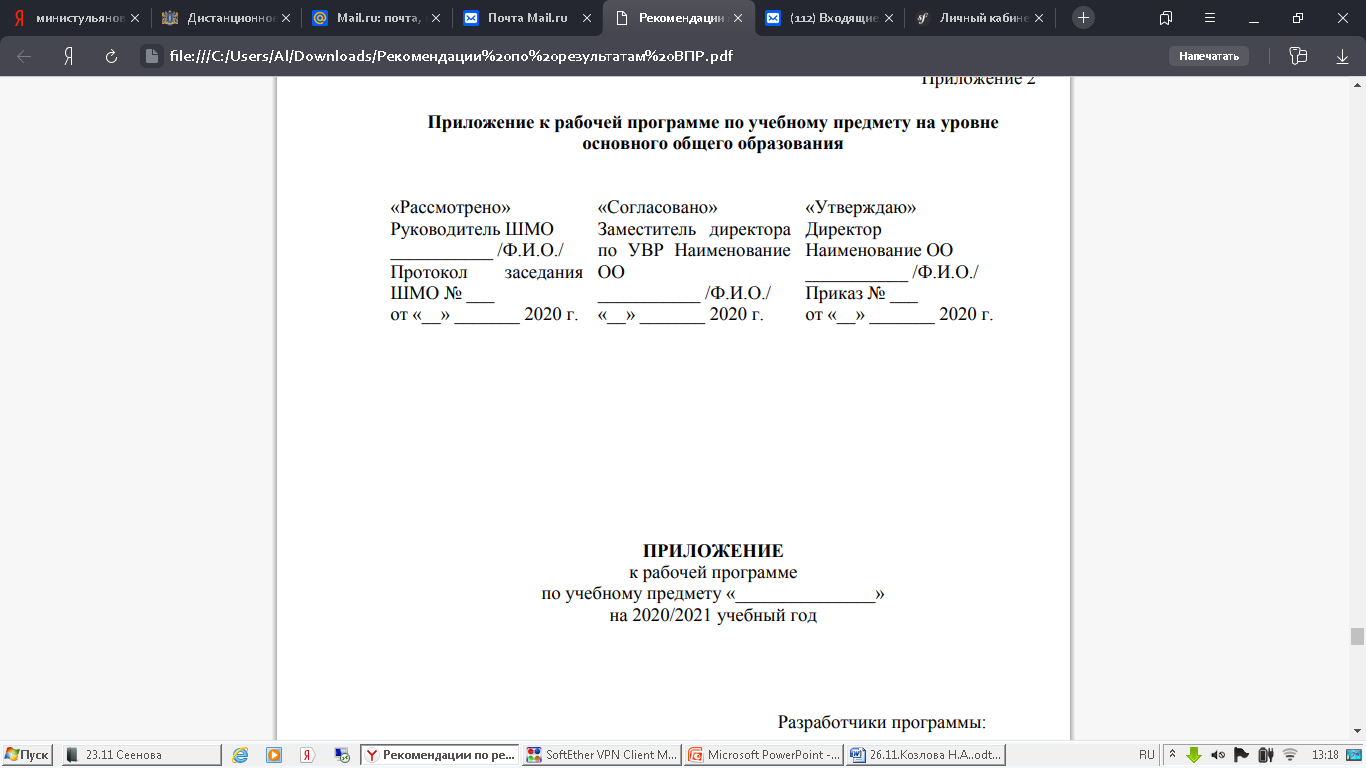 Министерство просвещения и воспитания Ульяновской области
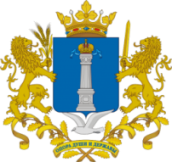 Обучающий этап
23.11 – 28.12
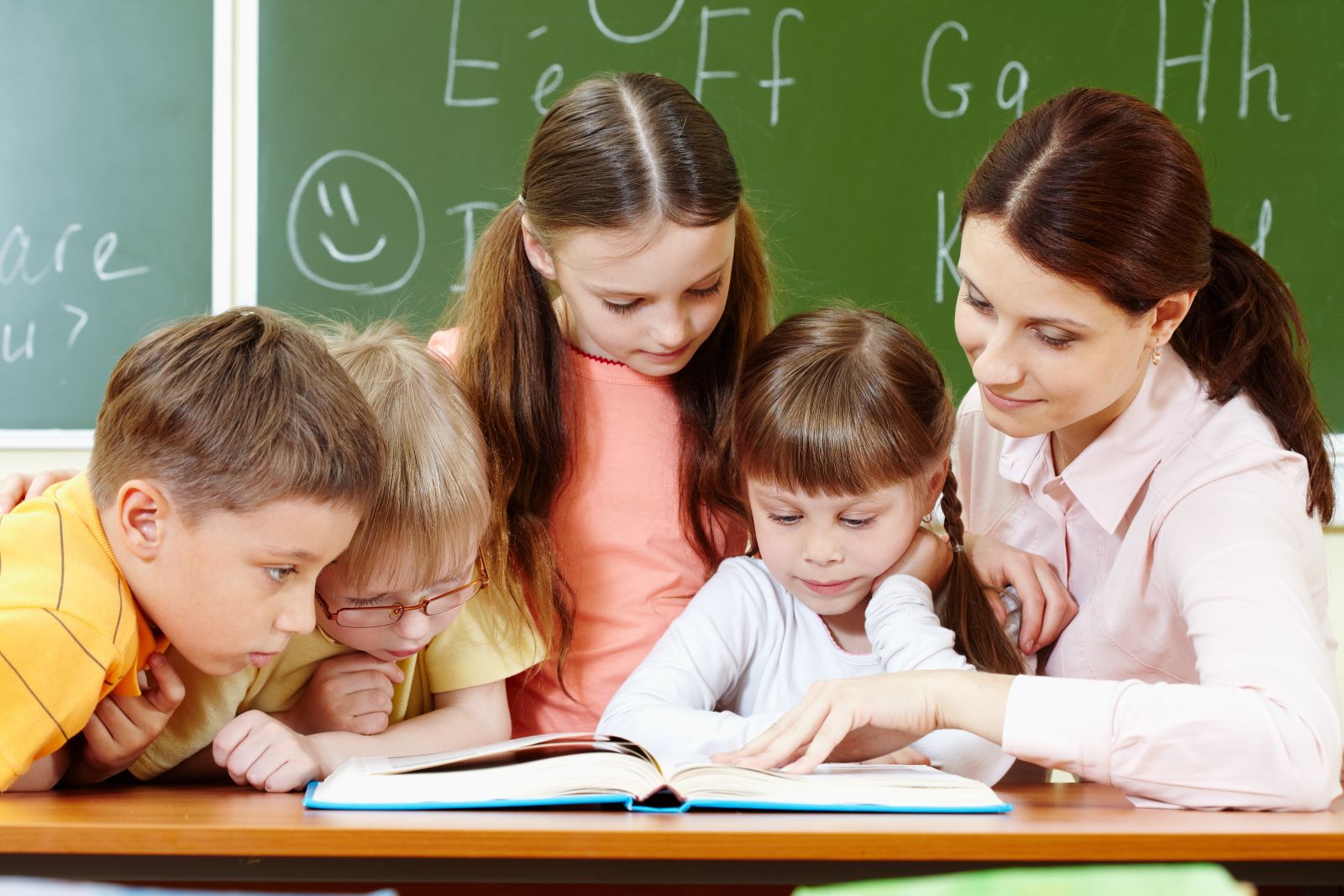 учебные занятия в соответствии с изменениями, внесенными 
в рабочую программу
Министерство просвещения и воспитания Ульяновской области
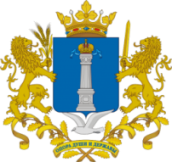 С 15.12
Оценочный  этап
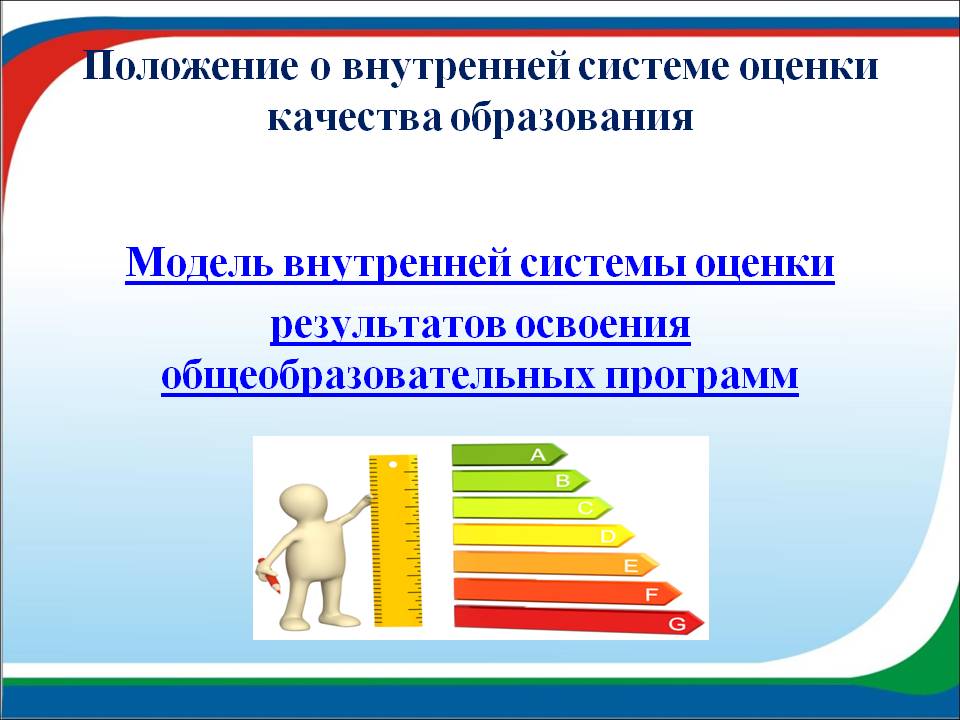 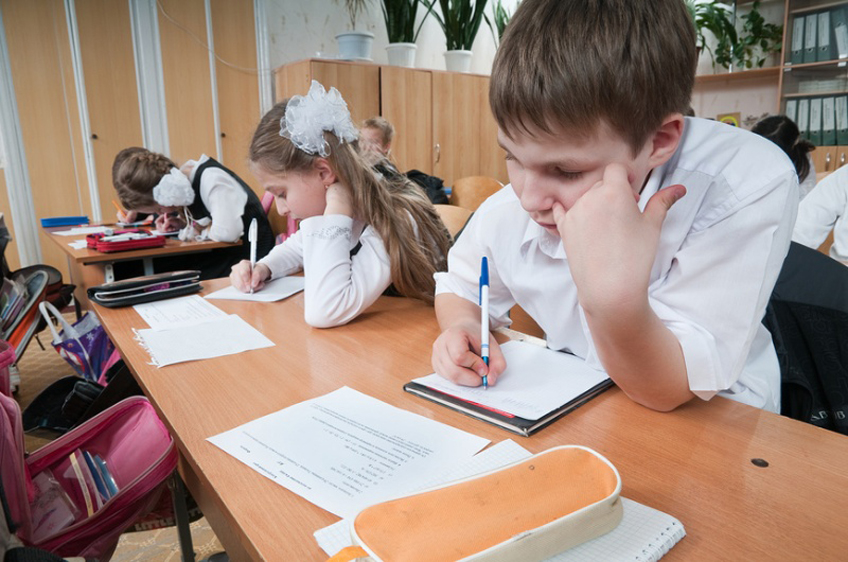 Министерство просвещения и воспитания Ульяновской области
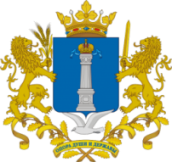 Рефлексивный  этап
Анализ  эффективности мер
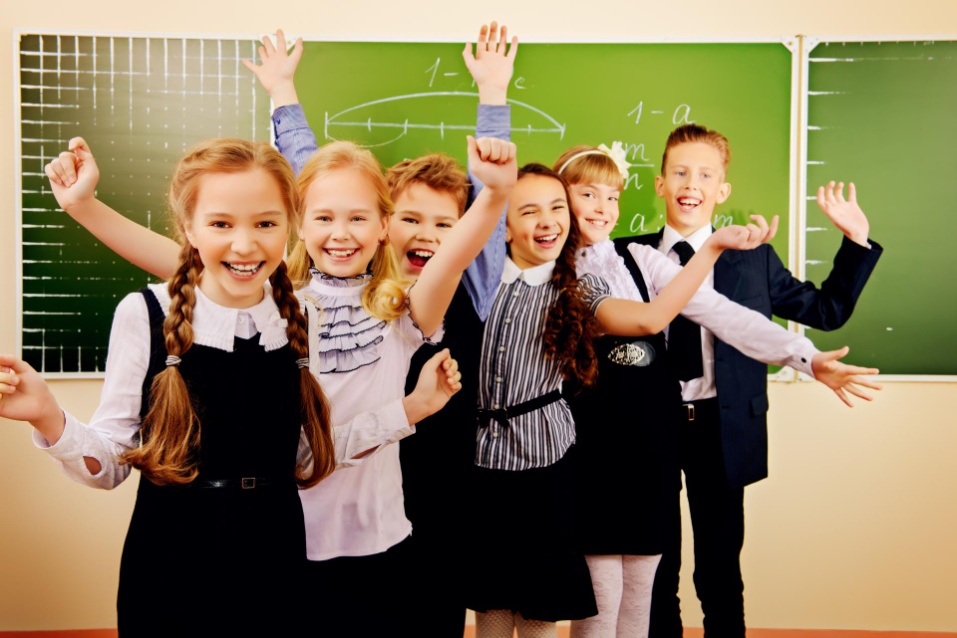 Повышение Качества 
образования
Устранение 
пробелов в знаниях
Министерство просвещения и воспитания Ульяновской области
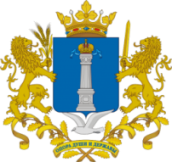 Будьте здоровы!
О результатах контроля за проведением ГИА